Revision of the EU Fisheries Control System
Stakeholders' Consultation
16  November 2017
GENERAL OBJECTIVE
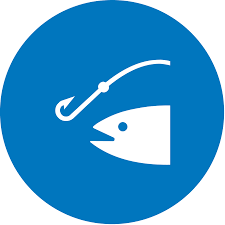 The initiative aims at amending the Union fisheries control system: 
to simplify it
to make it more effective and efficient 
to ensure full compliance with the CFP
2
[Speaker Notes: Specific objectives of this initiative are to:
Remove obstacles that lead to ineffective or different implementation of provisions by Member States and to situations that hinder equitable treatment of operators within and across Member States, e.g. concerning the enforcement of rules;
Simplify the current legislative framework and reducing administrative burden e.g. by streamlining reporting requirements; promoting the use of harmonised and/or interoperable IT tools, and harmonise the catalogue of serious infringements. 
Improve availability, reliability and completeness of fisheries data and information, in particular of catch data, which are key to monitor and deliver on the CFP objectives and allow exchange and sharing of information;
Bridge the gaps with the reformed CFP, with special regard to appropriate control rules relating to the landing obligation and to the revised multiannual approach to fisheries management;
Enhance the level of coordination among and within Member States, the European Commission and the European Fishery Control Agency (EFCA) to improve synergies and promote a level playing field at EU level.
Align EFCA’s mission and tasks with recent developments in the Common Fisheries Policy (CFP), notably the landing obligation, regionalisation, measures to combat IUU fishing and the external dimension of the CFP as well as with any future revision of the Control Regulation.]
SPECIFIC OBJECTIVES
Remove obstacles that lead to different implementation of provisions by Member States 
Simplify the current legislative framework
Improve availability, reliability and completeness of fisheries data and information
Bridge the gaps with the reformed CFP
Enhance of coordination among MSs, the COMM and EFCA
Align EFCA’s mission and tasks with recent developments in CFP
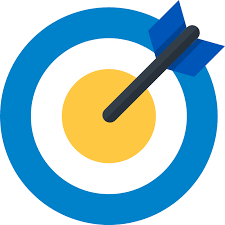 3
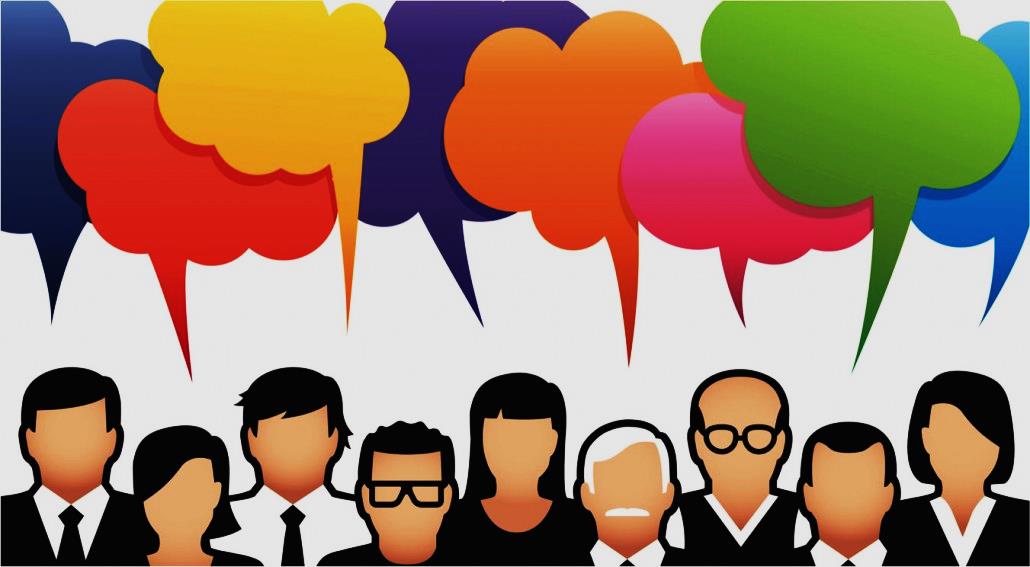 OBJECTIVE OF THE CONSULTATION
Gather stakeholders' views on the three policy options as well as certain specific actions
POLICY OPTIONS
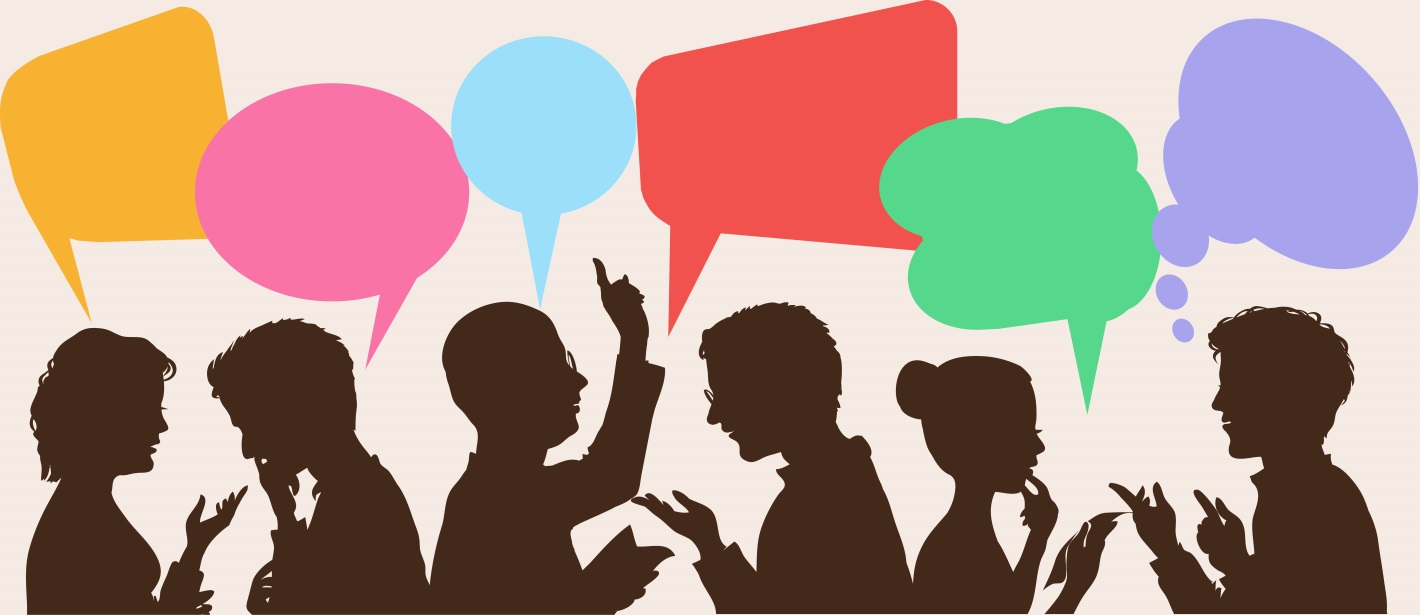 DISCUSSION
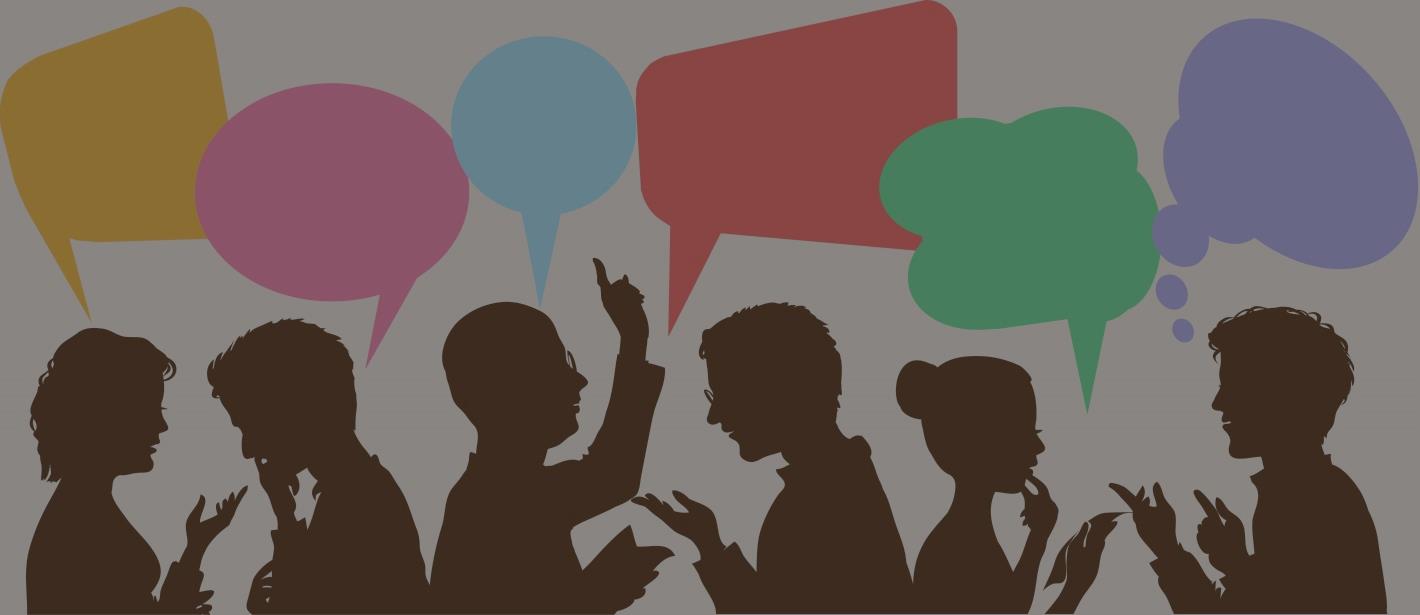 DISCUSSION
Agree with description of problem?
Agree with suggested actions?
Additional/revised actions?
POLICY OPTION 2
POLICY OPTION 3
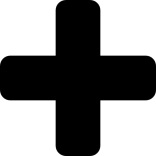 Enforcement rules
PROBLEM:
Lack of consistency and effectiveness of national sanctions for infringements of the CFP rules
Complex enforcement system 
Confusion on application
Diverse sanctions amongst MSs
Lack of even criteria for applications of    serious infringements by MSs
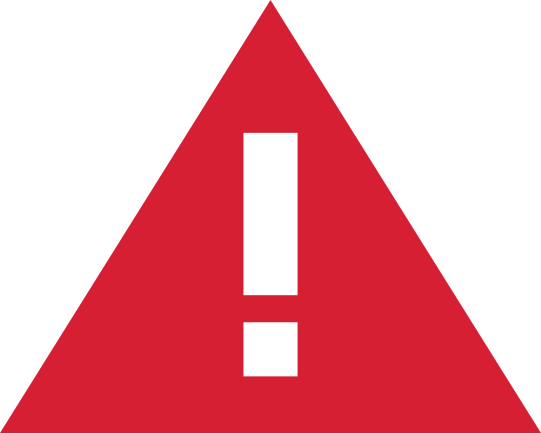 Enforcement rules
SUGGESTION of SPECIFIC ACTIONS:
Unequivocal criteria
Immediate enforcement measures for serious infringements
Maintain common list of points for serious infringements
Points + sanctions
Common/minimum rules for masters' point system
Electronic Inspection Report System
EU system for data exchange on infringements/sanctions (w/ EFCA and MS)
Enforcement rules
SUGGESTION of SPECIFIC ACTIONS:
Common list of definitions for serious infringements
Obligation to treat CFP-related infringements under administrative law (not excluding criminal law)
Common rules on administrative sanctions for CFP-related infringements
EU-level types and ranges of sanctions; or
MSs to set national sanctions
Define "economic benefit from the infringement" or "value of the prejudice to the fishing resources and the marine environment"
Data: availability, quality and sharing
Reporting and tracking for vessels < 12 m
Control of recreational fisheries
Weighing, transport and sales
Monitoring of the fishing capacity
Data management and sharing at EU level
REPORTING and TRACKING FOR VESSELS < 12 m
PROBLEM:

Impossibility to efficiently monitor and control fishing activities and catches of vessels < 12 m
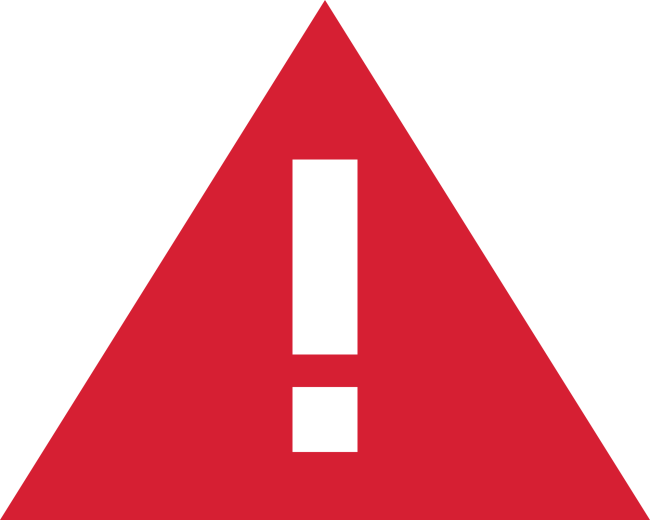 REPORTING and TRACKING FOR VESSELS < 12 m
SUGGESTION of SPECIFIC ACTIONS:

All vessels are monitored + report electronically their catches
Vessels < 12 m  easy/cost effective 					solution 
		(e.g. IOT, cellular/3G, application)
CONTROL of RECREATIONAL FISHERIES
PROBLEM:

Lack of control measures for recreational fisheries
Impact on fish resources
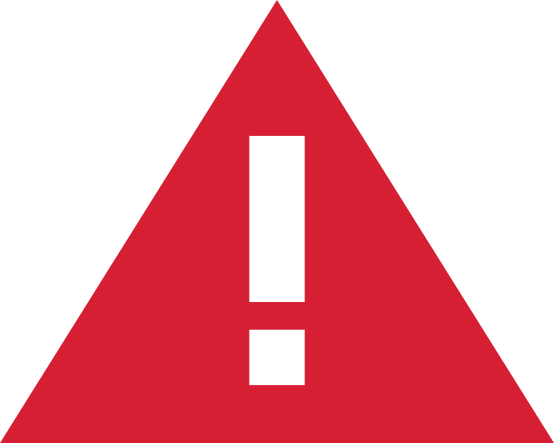 CONTROL of RECREATIONAL FISHERIES
SUGGESTION of SPECIFIC ACTIONS:

All stocks/species subject to RPs/MMPs/LO* 
FISHING LICENCE + ELECTRONIC REPORTING of CATCHES
Registration of recreational fishing vessels
Further control measures at national/regional level
* Recovery plans / multiannual management plans / landing obligation
WEIGHING, TRANSPORT and SALES
PROBLEM:

Existing provisions for post-landing activities don’t ensure:
each quantity of each species landed are correctly accounted for by weighing
the results are always recorded in mandatory catch registration documents 
		 	 
	Quota uptake monitoring / stocks sustainability
	Legality of fishing activities / data analysis
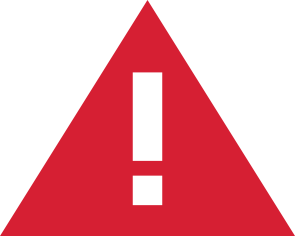 WEIGHING, TRANSPORT and SALES
SUGGESTION of SPECIFIC ACTIONS (I/II):

Landed species weighed/recorded on approved systems
"Registred weighers" to inform landing declaration/transport documents
Sold/dispensed quantities for private consumptions to non-registered buyers – included in landing declarations
Two-step procedure for small pelagic species (human consumption) and industrial species:
Unsorted catches: weighing at landing + for each quantity of each species
Small pelagic species: weighing after transport + sorting at receiving premises
Industrial landings: sample weighing at landing (Commission's sampling plan)
WEIGHING, TRANSPORT and SALES
SUGGESTION of SPECIFIC ACTIONS (II/II):

5. MSs – Documented annual review of weighing practices
6. Clarify responsibilities / accountability of operators at all process stages
7. Simplify reporting procedure
	Operators     Competent authorities 
			(Flag state, state of landing, state of sale)
8. Registration of post-landing operators  (à la Food Law)
MONITORING of the FISHING CAPACITY
PROBLEM:

Ineffective provisions related to engine power verification
vessels with manipulated engines may exceed their registered engine power 
MSs may exceed their capacity ceilings as set in the CFP.
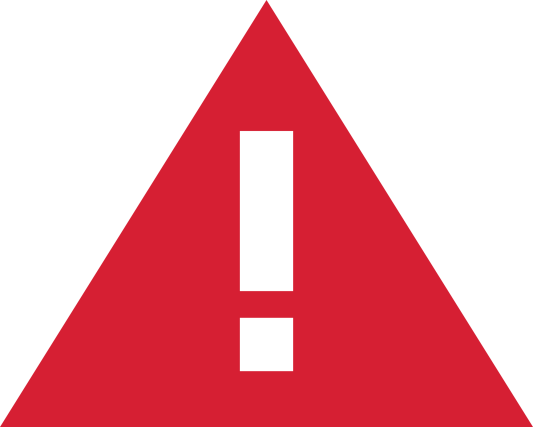 MONITORING of the FISHING CAPACITY
SUGGESTION of SPECIFIC ACTIONS:

Vessels >120 kW with active gears 
Continuous monitoring system
Transmission of max. power of engines when active
Engine power-related info – black box or automatically sent to competent authorities
Info directly accessible for inspection
3. Countermeasures for system failures
DATA MANAGEMENT and SHARING at EU Level
PROBLEM:

Exchange of fisheries data between MSs
Limited access of the Commission to disaggregated fisheries data.
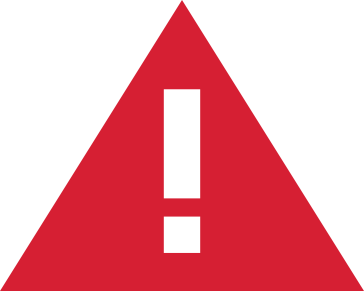 Hard to assess the accuracy of MSs' catch reporting
DATA MANAGEMENT and SHARING at EU Level
SUGGESTION of SPECIFIC ACTIONS:

Complete digitalisation of control data system
Electronic reporting of vessels <12 m
2. Establish EU-Fisheries Control Data Centre (FCDC)
Increased synergies with other policies
Environment
Food Law
Market Control (and Traceability)
Market Control (and Traceability)
IUU
Environment
PROBLEM:

Lack of synergies with environmental legislation
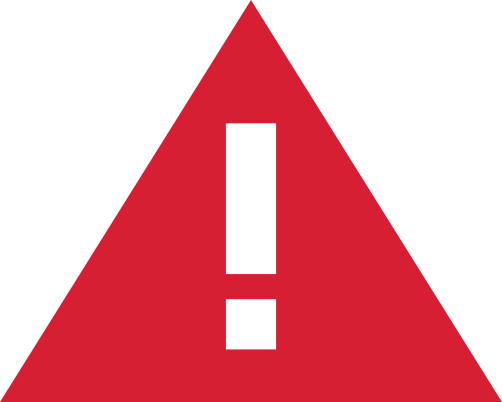 Inefficient control system
Environment
SUGGESTION of SPECIFIC ACTIONS:

Minimum requirements for restrictions to abide by environmental obligations
Extend the scope of Art. 50
Additional provisions at national/regional levels
Food Law
PROBLEM:

Lack of alignment with Food Law:
Definitions (e.g. risk management; audit)
General principles (e.g. cooperation rules; responsibility of operators)
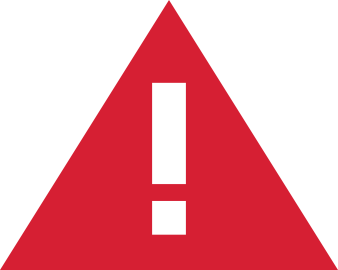 Confusion
Difficulty in enforcing control legislation
Food Law
SUGGESTION of SPECIFIC ACTIONS:
 
Terminology / principles  CR = Food Law
Minimum cooperation rules and procedures amongst MSs
	 Define responsibilities of food chain operators
Market Control (and Traceability)
PROBLEM:

Ineffective traceability of fishery products
Uneven implementation across MS 

			     CURRENT SYSTEM: 
			    √ EU fishery products
  X Imported fishery products  	from Third Countries
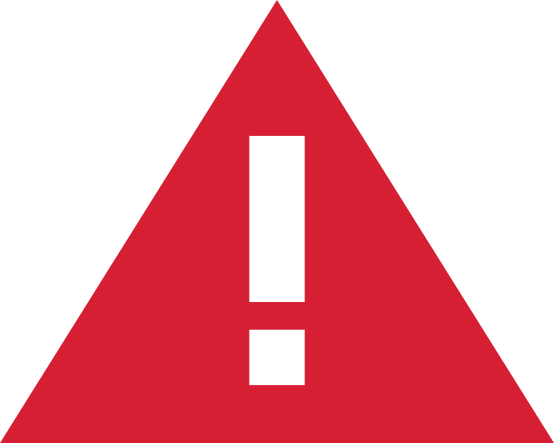 Market Control (and Traceability)
SUGGESTION of SPECIFIC ACTIONS:

Clarify definitions/provisions, incl. objective and use of traceability
Market control purposes vs. information to consumers
Requirement of unique trip identifier
Digitilisation for CFP's application throughout fisheries/aquaculture products' marketing
EU-wide system to be established
Market Control (and Traceability)
SUGGESTION of SPECIFIC ACTIONS:

Remove derogations for Third Countries-products
 Likely increased compliance with Third Countries' import requirements
Digitalisation of IUU catch certificate
IUU
PROBLEM:

IUU Catch Certification Scheme  paper-based
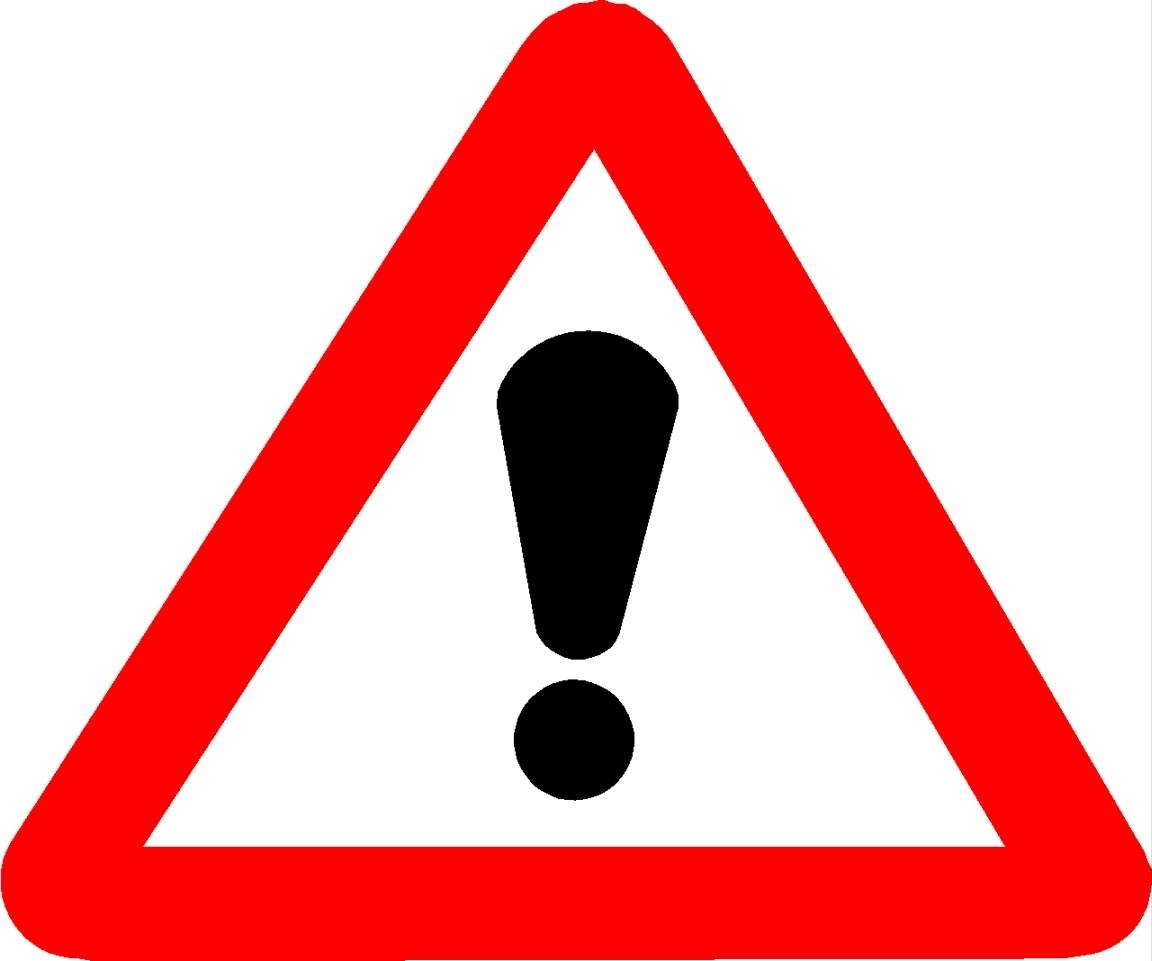 incompatible with a fully digitalised traceability system extended to imported products
IUU
SUGGESTION of SPECIFIC ACTIONS:

IUU Regulation: EU-wide IUU IT system for electronic submission and collection of catch certificates and processing requirements
EFCA Founding Regulation
PROBLEM:

Lack of alignment with 
Common approach on decentralised agencies;
Common Fisheries Policy
(LO, role of EFCA with regard to its external dimension)
Proposed amendments in CR
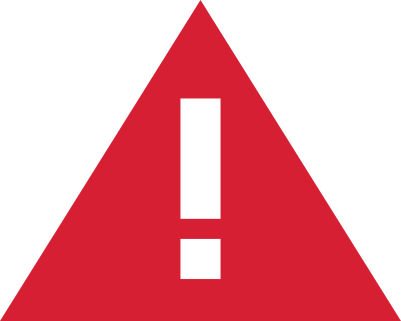 Recommendations of the Administrative Board
EFCA Founding Regulation
SUGGESTION of SPECIFIC ACTIONS:

Clarify EFCA's mission and tasks with regard to the external policy
empowering EFCA to carry out inspections beyond international waters:
upon mandate/request by the Commission
limited to activities in the context of RFMOs, SPFAs and fight against IUU 
allowing EFCA to coordinate certain control schemes in RFMOs
EFCA's role linked to LO regional risk assessment
EFCA Founding Regulation
SUGGESTION of SPECIFIC ACTIONS:

3. Joint Deployment Plans (JDP)
 Need for flexible working arrangement to ease Third Countries participation?
4. EU-wide system for data exchange 
 ECA recommendation
5. EFCA + EU-Fisheries Control Data Centre (FCDC) ?
6. Clarify Advisory Body's and possibly review  Administrative Board's tasks
7. Align to the Common Approach on decentralised agencies
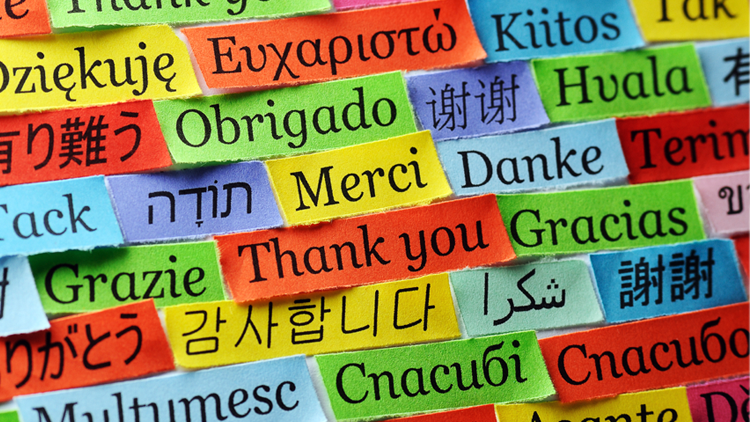